Capacitación para el manejo de zonas marinas y costeras – Agosto 11 a Septiembre 24
Módulo 4: Gestión Integrada de AMPs
TEMA:  Ruta de declaratoria de AMPs en Colombia (Resolución 1125 de 2015)
Facilitador:  Carolina García Valencia, Esp.
carolina.garca@invemar.org.co
1
Consideraciones

Qué es la ruta declaratoria de un área protegida?

Cómo es el proceso de declaratoria de un área protegida?

Buenas prácticas
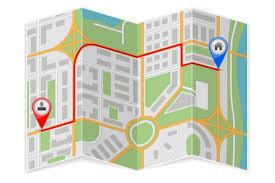 ÁREA PROTEGIDA
Sitio de interés
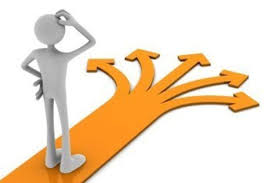 2
CONSIDERACIONES
Área protegida: área definida geográficamente, que haya sido designada, regulada y administrada a fin de alcanzar objetivos específicos de conservación
(Art. 2 Dec. 2372 2010)
Estrategia para conservar in situ, pues por medio del diseño y puesta en marcha de diferentes medidas de manejo, se asegura la conservación de los valores naturales, culturales y los servicios ecosistémicos que conservan y proveen
3
CONSIDERACIONES
Dispone también:
Como acciones de conservación in situ, que cada parte contratante, en la medida de lo posible, debe establecer un sistema de áreas protegidas
Compromiso de conformar y consolidar el Sistema Nacional de áreas protegidas – SINAP
 (áreas públicas –privadas-nacional –regional)
4
[Speaker Notes: La Ruta declaratoria de áreas protegidas hace parte de los compromisos del Convenio sobre Diversidad Biológica, el cual indica, que se debe establecer un sistema de áreas protegidas, promover la protección de ecosistemas de hábitats naturales y el mantenimiento de poblaciones viables de especies en sus entornos naturales.]
SISTEMA NACIONAL DE ÁREAS PROTEGIDAS-SINAP
SINAP: Conjunto de áreas protegidas, actores sociales y estrategias e instrumentos de gestión que las articulan para contribuir a los objetivos de conservación del país
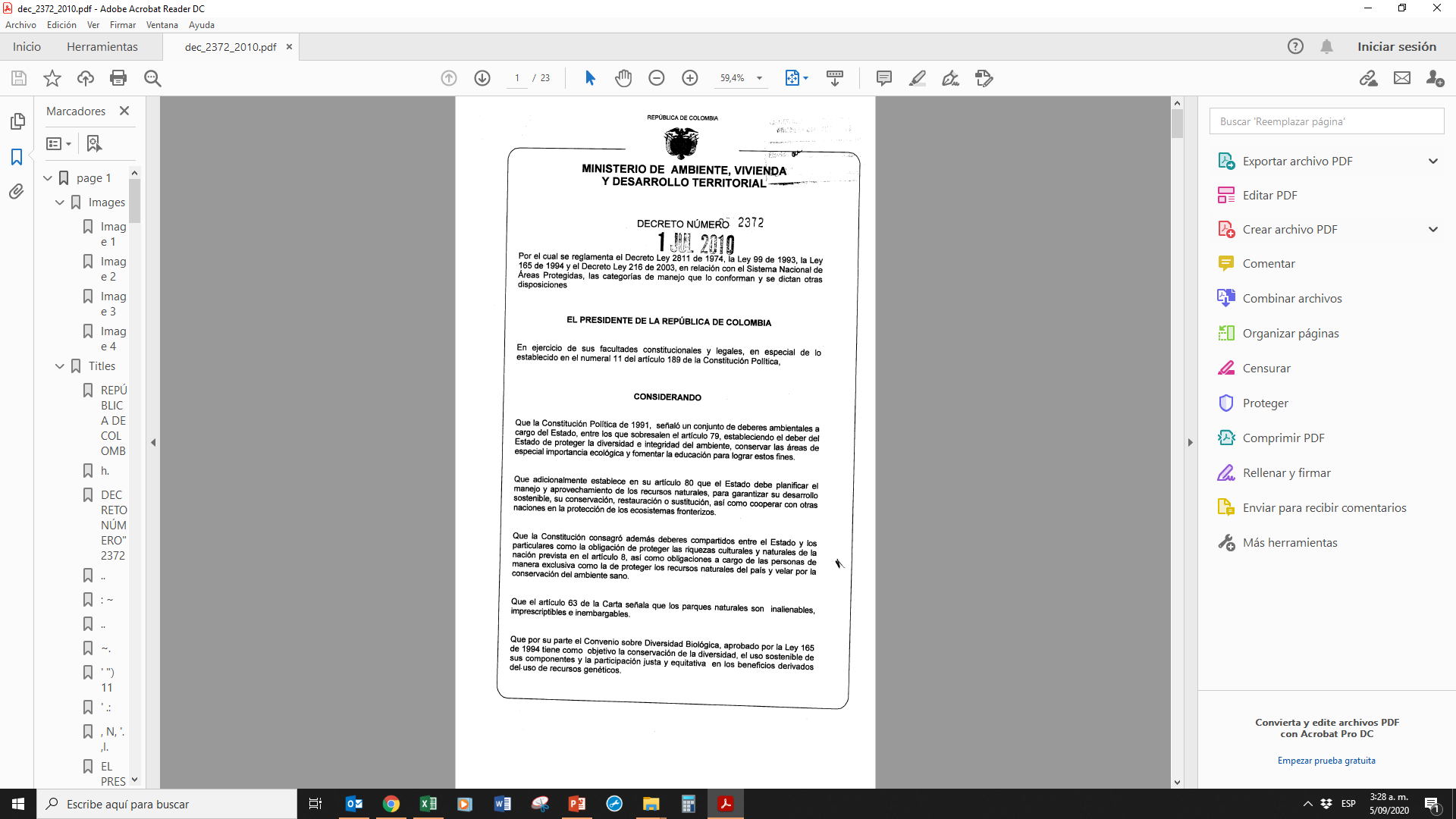 Reglamenta el Sistema Nacional de Áreas Protegidas, las  categorías de manejo que lo conforman y los procedimientos generales relacionados con éste.
Incluye definiciones a adoptar
Principios y reglas
Objetivos generales de conservación y los específicos de las Áreas Protegidas AP
Coordinación, subsistemas
Categorías de AP
Permanencia de figuras de protección declaradas (estrategias de conservación in situ que aportan a la protección, planeación, y manejo de los recursos naturales renovables y al cumplimiento de los objetivos generales de conservación del país, hasta tanto se adelante el proceso de registro de que trata el artículo 24 del presente decreto, previa homologación de denominaciones o re categorización si es del caso.)
Homologación de denominaciones (SINAP, en caso de ser necesario deberán cambiar su denominación, para homologarlas a las categorías del decreto)
Registro único de áreas protegidas del SINAP
Otros : re categorización, superposición de categorías, integración automática del sistema de parques al SINAP, distinciones internacionales, ecosistemas estratégicos, sustracción de AP, función amortiguadora, zonificación de usos permitidos,  declaratoria de AP públicas
Decreto 2372 de 2010
Consideraciones

Qué es la ruta declaratoria de un área protegida?

Cómo es el proceso de declaratoria de un área protegida?

Reflexiones y buenas prácticas
6
Ante la importancia que tiene la declaración o ampliación de un área protegida, se requirió contar con un documento que oriente técnicamente el desarrollo de este proceso y que sirva de guía para la diferente iniciativas de las autoridades ambientales nacionales y regionales, los entes institucionales, académicas, organizaciones  no gubernamentales, institutos de investigación y/o comunidades locales
Ruta de declaratoria de áreas protegidas públicas
7
Qué es la Ruta de declaratoria de 
Áreas protegidas?
Es el procedimiento que señala las fases, los contenidos, las acciones y las responsabilidades de las autoridades ambientales del orden nacional  o regional , para la declaratoria de áreas protegidas. Precisa el conjunto de líneas de acción que permita ordenar y unificar técnicamente este proceso.
Hace parte de las estrategias más importantes para conservar la biodiversidad in situ, que permite asegurar la conservación de los valores naturales, culturales y los servicios ecosistémicos.
8
[Speaker Notes: Como parte de los compromisos adquiridos, para alcanzar las metas de conservación en el país, el Ministerio de Ambiente y Desarrollo Sostenible presenta la Ruta para la declaratoria de áreas protegidas del Sistema Nacional de Áreas Prote
La Ruta hace parte de las estrategias más importantes para conservar la biodiversidad in situ, que permite asegurar la conservación de los valores naturales, culturales y los servicios ecosistémicos. Este documento guía desarrolla las fases, los procedimientos y criterios básicos para la elaboración de los estudios técnicos, sociales y ambientales que soporten la declaratoria, en cumplimiento de lo establecido en los artículos  2.2.2.1.5.1 y 2.2.2.1.5.3 del Decreto 1076 de 2015.
gidas, SINAP, la cual establece los procedimientos para la declaración de áreas protegidas públicas.]
La Ruta busca…
Elaborar directrices para la selección, establecimiento y la ordenación de las áreas protegidas
Promover la protección de ecosistemas de hábitats naturales y el mantenimiento de poblaciones viables de especies en sus entornos naturales, así como el desarrollo ambientalmente sostenible en zonas adyacentes a las áreas protegidas
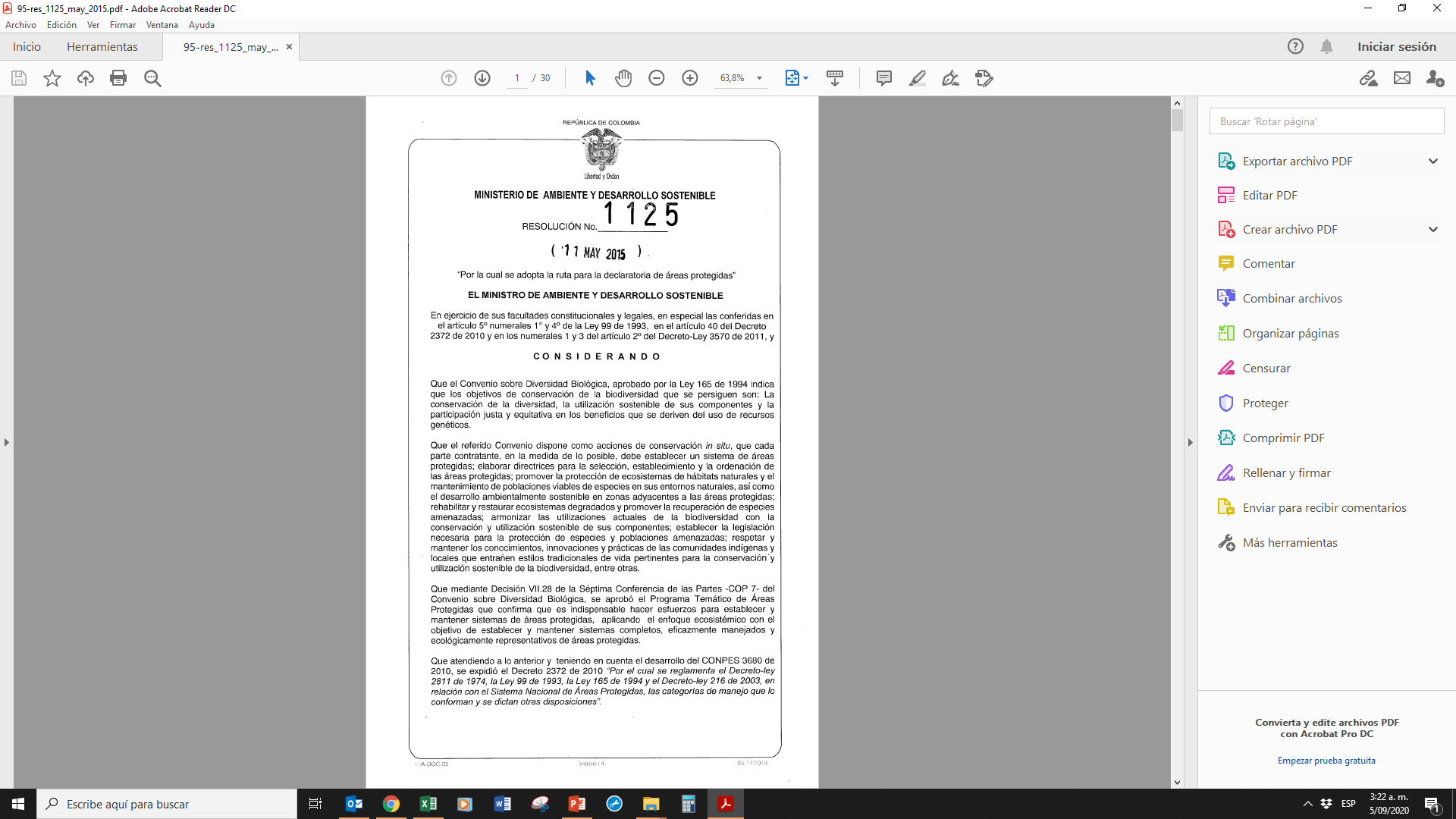 Rehabilitar y restaurar ecosistemas degradados y promover la recuperación de especies amenazadas
Armonizar las utilizaciones actuales de la biodiversidad con la conservación y utilización sostenible de sus componentes
Establecer la legislación necesaria para la protección de especies y poblaciones amenazadas
Respetar y mantener los conocimientos, innovaciones y prácticas de las comunidades indígenas y locales que entrañen estilos tradicionales de vida pertinentes para la conservación y utilización sostenible de la biodiversidad, entre otras.
Que mediante Decisión VII.28 de la Séptima Conferencia de las Partes -COP 7- del Convenio sobre Diversidad Biológica, se aprobó el Programa Temático de Áreas Protegidas que confirma que es indispensable hacer esfuerzos para establecer y mantener sistemas de áreas protegidas, aplicando el enfoque ecosistémico con el objetivo de establecer y mantener sistemas completos, eficazmente manejados y ecológicamente representativos de áreas protegidas.
9
Ruta de declaratoria de pareas protegidas públicas
Aplica para :

Nueva área

Realinderación (nuevos límites y nueva área) = ampliación

Art. 40 – Procedimiento

Art. 10 – Áreas protegidas
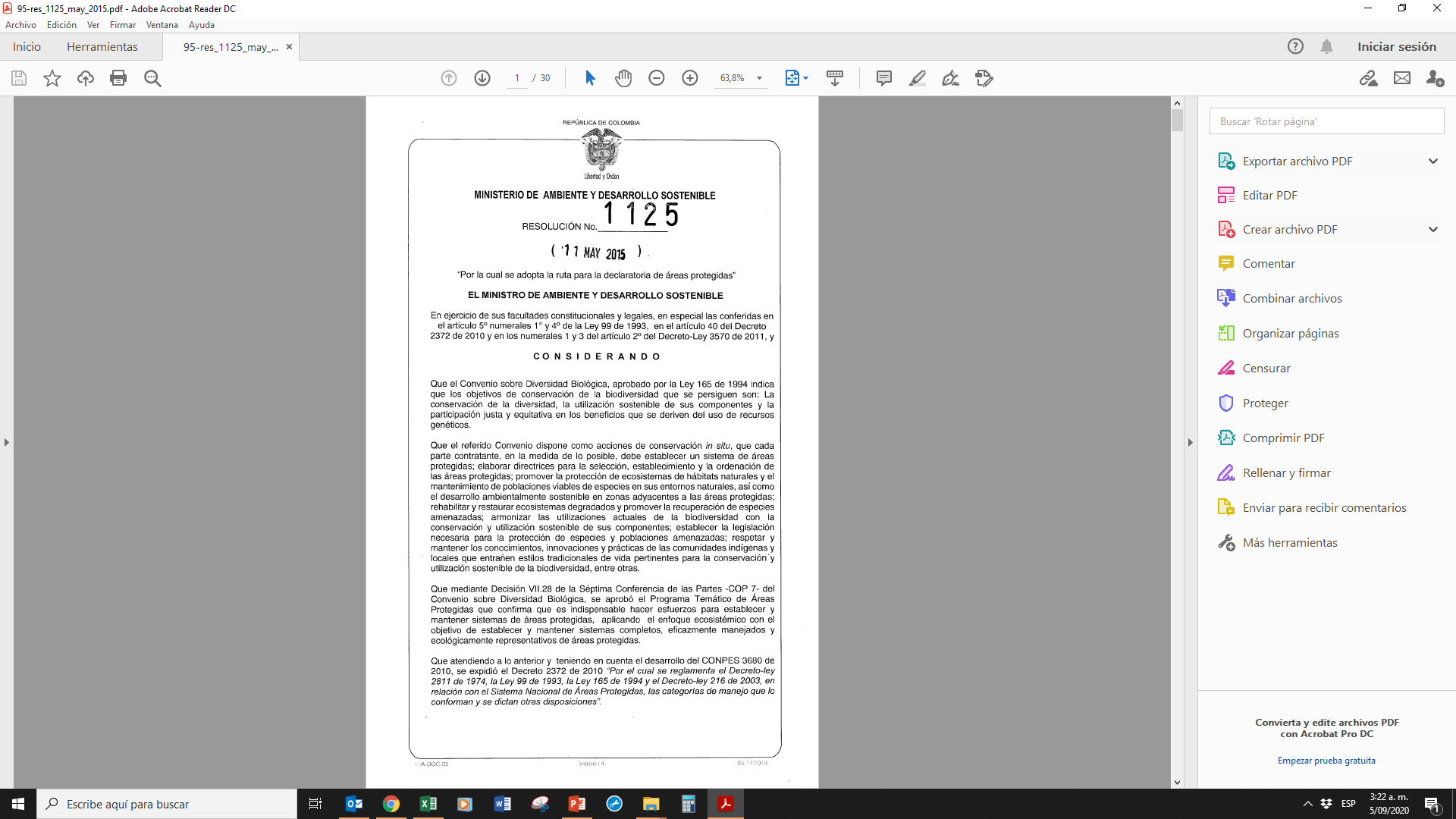 Decreto 2372 de 2010
Decreto 1125 de 2015
10
ÁREAS PROTEGIDAS
El calificativo de pública de un área protegida hace referencia
únicamente al carácter de la entidad competente para su declaración.
(art. 10 de Decreto 2372 de 2010)
11
Decreto 1125 de 2015
Resuelve adoptar la “Ruta para al declaratoria de AP(guía generada por DBBSE del MADS y PNN)

Define Ámbito de aplicación: áreas protegidas publicas

No aplica a la homologación de AP(art. 23 del Decreto 2372 de 2010

Comunicación (a las instituciones implicadas)

Publicación (11 de mayo de 2015)
12
Consideraciones

Qué es la ruta declaratoria de un área protegida?

Cómo es el proceso de declaratoria de un área protegida?

Buenas prácticas
13
¿Cómo es un proceso de declaratoria de un área protegida?
Componentes
A partir de la identificación de las prioridades de conservación se da a conocer la iniciativa a los actores estratégicos
Preámbulo
Recopila toda la información, se delimita y se categoriza el área
Ruta de declaratoria: Procedimiento que señala las fases, los contenidos, las acciones y las responsabilidades de las autoridades ambientales del orden nacional  o regional , para al declaratoria de áreas protegidas
Culmina el proceso mediante la elaboración del documento síntesis y declaratoria
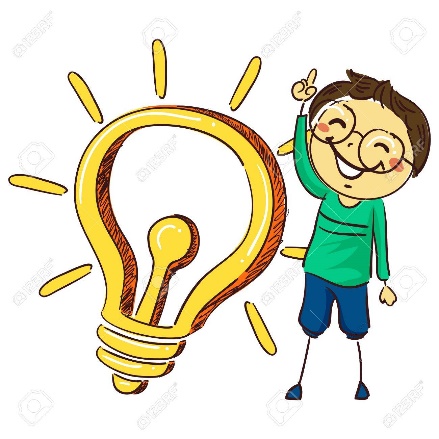 Resolución 1125 de 2015
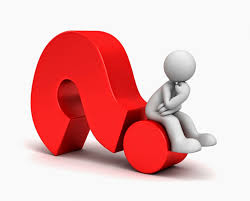 Preámbulo
Antes de iniciar la ruta, analizar la pertinencia de los siguientes factores:
La decisión de declarar o ampliar un AP requiere además de un interés social, para garantizar en el tiempo que no se generen conflictos socioambientales y que la AP se declare  desde un proceso de apropiación que asegure conservación y adecuado manejo
[Speaker Notes: CONpes 3680 de 2010. Este documento presenta los lineamientos de política necesarios para consolidar el Sistema Nacional de Áreas Protegidas, estableciéndolo como una herramienta estratégica en los procesos de ordenamiento territorial del país y facilitando así el cumplimiento de los objetivos nacionales en torno a la conservación in situ de la diversidad biológica estratégica como base natural para el desarrollo social y económico, la generación de beneficios ambientales y la protección de espacios naturales que permitan la preservación de la cultura material e inmaterial. Se desarrollan 9 capítulos en el documento. El primero de ellos contiene la introducción. Los capítulos II y III tratan los antecedentes jurídicos, políticos y el marco conceptual. El capítulo IV analiza la situación actual de las áreas protegidas y los sistemas, y plantea las situaciones problemáticas y los efectos generados por éstas. Los objetivos y los lineamientos estratégicos de política son incluidos en los capítulos V y VI y los mecanismos de financiación y las recomendaciones son desarrollados en los capítulos VII y VIII. Finalmente, la bibliografía utilizada es incluida en el capítulo IX]
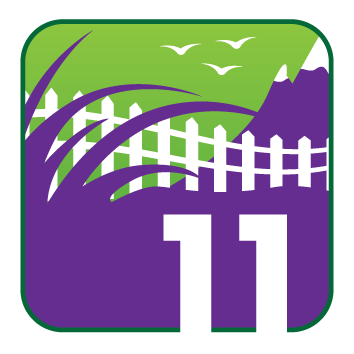 Meta AICHI No  11
Para 2020, al menos el 17% de las zonas terrestres y de las aguas interiores y el 10% de las zonas marinas y costeras, especialmente las que revisten particular importancia para la diversidad biológica y los servicios de los ecosistemas, se habrán conservado por medio de sistemas de áreas protegidas administrados de manera eficaz y equitativa, ecológicamente representativos y bien conectados, y de otras medidas de conservación eficaces basadas en áreas, y estas estarán integradas a los paisajes terrestres y marinos más amplios.
16
[Speaker Notes: Aspecto que por supuesto contiene varios problemas si tenemos en cuenta que Colombia no solo es un país conservacionista, sino también productor, por lo tanto la conservación desmedida afecta las otras actividades productivas del país, lo que puede llegar a costarle mucho dinero a la Nación.]
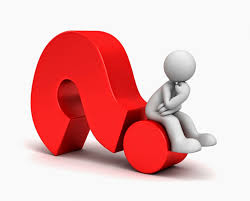 Preámbulo
Analiza la pertinencia de los siguientes factores:
La decisión de declarar o ampliar un AP requiere además de un interés social, para garantizar en el tiempo que no se generen conflictos socioambientales y que la AP se declare  desde un proceso de apropiación que asegure conservación y adecuado manejo
[Speaker Notes: El área a declarar o ampliar corresponde a lugares denominados “hotspots”, que poseen altos índices de biodiversidad, a zonas de congregación de especies o de protección genética, o a ecosistemas que contienen especies endémicas, raras, de distribución reducida, que estén amenazadas, que presenten algún riesgo de extinción o que sus hábitats estén en riesgo. 

Conservación de zonas proveedoras y reguladoras del recurso hídrico, que aportan al abastecimiento de poblaciones humanas y al desarrollo de sectores, entre ellos, el agropecuario, el energético y el minero, que utilizan el agua en sus sistemas de producción. /  - Reducción de riesgos naturales  / Regulación del clima,   / Provisión de alimentos, por ejemplo, el Invemar cuenta con análisis de prioridades de conservación de ecosistemas en áreas marinas y marino costeras en la costa pacífica y caribe, donde además del análisis de representatividad, se han identificado zonas que son salacuna de peces y otros recursos que se aprovechan en el sector pesquero.   /  Provisión de recursos hidrobiológicos que contribuyen al buen mantenimiento y salud de los mares y océanos del mundo.   /  Protección de escenarios que presentan bellezas o excepcionalidades paisajísticas y geomorfológicas, especialmente para ser aprovechados de una manera ordenada por el sector turístico, el sector salud o en procesos de educación e investigación. 

El área a declarar o ampliar se traslapa con resguardos constituidos de pueblos indígenas, siendo una garantía de conservación de estos territorios y las etnias que allí habitan y que han contribuido a la protección de los mismos. 
Adicionalmente, para el caso de las comunidades afrocolombianas el uso tradicional y ancestral que contribuye a la pervivencia de su cultura y sus costumbres, es posible dentro de las áreas protegidas. De otro lado, la protección de restos arqueológicos y lugares de importancia histórica también pueden ser factores que influyen en la decisión de proteger un territorio bajo alguna de las categorías del SINAP.]
¿Cómo es un proceso de declaratoria de un área protegida?
Componentes
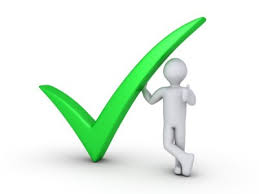 A partir de la identificación de las prioridades de conservación se da a conocer la iniciativa a los actores estratégicos
Preámbulo
Recopila toda la información, se delimita y se categoriza el área
Ruta de declaratoria: Procedimiento que señala las fases, los contenidos, las acciones y las responsabilidades de las autoridades ambientales del orden nacional  o regional , para al declaratoria de áreas protegidas
Culmina el proceso mediante la elaboración del documento síntesis y declaratoria
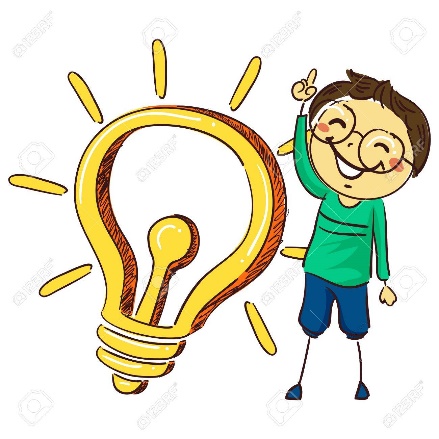 Resolución 1125 de 2015
Fase I de Preparación
Finalidad : a partir de las iniciativas y prioridades de conservación, se identifique el área para iniciar un proceso de declaratoria o ampliación. 

Primeros acercamientos con los actores estratégicos relacionados con el área (comunidades, instituciones, empresas, organizaciones sociales o entes territoriales, entre otros) para identificar expectativas, así como dar a conocer las implicaciones del proceso de declaratoria del área protegida y el papel de la conservación en la construcción y el ordenamiento de su territorio.
Componentes:
19
Fase I de Preparación: Valoración de la iniciativa
Se realiza una aproximación inicial a los criterios biofísicos, sociales, económicos, políticos y culturales que la enmarcan, como base para entender el alcance de la declaratoria o ampliación, en términos de ubicarla en el mejor escenario de conservación in situ posible. La información recogida inicialmente sobre estos criterios será complementada, compilada y analizada posteriormente en la fase de aprestamiento.
20
[Speaker Notes: .]
Fase I de Preparación: Valoración de la iniciativa
Analizar preliminarmente: 

Representatividad biológica a nivel local, regional y nacional. 

Zonas consideradas de alto valor biológico por poseer altos índices de biodiversidad, o contener especies endémicas, raras, o de distribución reducida, que estén amenazadas, que presenten algún riesgo de extinción o que sus hábitats estén en riesgo; o zonas de congregación de especies o de protección genética - HOTSPOT. 

Provisión de servicios ecosistémicos, como la provisión y regulación del recurso hídrico; la reducción y mitigación de riesgos naturales; la regulación del clima; la provisión de alimento; y la protección de sitios con valor escénico o paisajístico, entre otros.

Protección de áreas asociadas a etnias, culturas propias, vestigios arqueológicos o patrimonio histórico.
21
Fase I de Preparación: Estado del Arte socioeconómica y cultural
Recopila la información básica existente sobre los actores estratégicos, los sistemas productivos, culturales y simbólicos que reflejen la relación de las comunidades con el área preliminar a declarar o ampliar, con el fin de incorporar el conocimiento de los diferentes intereses e iniciativas en el proceso de declaratoria o ampliación.

Primer análisis de la propuesta de conservación en relación con las comunidades campesinas, territorios de grupos étnicos, sectores productivos, entidades territoriales, entre otros, que se localizan o tienen influencia en la zona.
22
Fase I de Preparación: Canales de Comunicación
Generar estrategias de comunicación con los actores estratégicos (comunidades, instituciones, organizaciones sociales o entes territoriales, entre otros) involucrados en la propuesta de conservación. 

Estos canales dan inicio a la generación de confianza y credibilidad por parte tanto de los actores locales como de las instituciones involucradas, la cual solo se logra a partir de la participación activa en el proceso.

Dentro de este componente se presenta frente a los actores estratégicos, de una manera general, la propuesta de conservación, el significado y finalidad de las áreas protegidas, brindando un panorama sobre las características de las categorías de manejo y los beneficios de la propuesta de conservación. 

Este acercamiento permite que los actores analicen la visión que tienen de su territorio y se consideren las posibilidades de conservación y manejo.
23
¿Cómo es un proceso de declaratoria de un área protegida?
Componentes
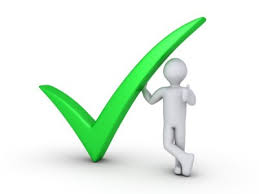 A partir de la identificación de las prioridades de conservación se da a conocer la iniciativa a los actores estratégicos
Preámbulo
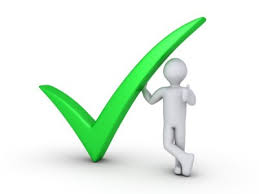 Recopila toda la información, se delimita y se categoriza el área
Culmina el proceso mediante la elaboración del documento síntesis y declaratoria
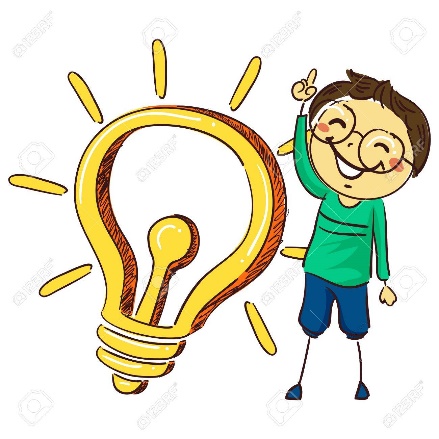 Resolución 1125 de 2015
Fase II de Aprestamiento
Finalidad : compilar la información biofísica, socioeconómica y cultural que sustenta la necesidad de declarar o ampliar el área protegida . 

Solicitar información a las entidades competentes, con el fin de analizar aspectos como propiedad y tenencia de la tierra, presencia de grupos étnicos, existencia de solicitudes, títulos mineros o zonas de interés minero estratégico, proyectos de exploración o explotación de hidrocarburos, desarrollos viales proyectados, y presencia de cultivos de uso ilícito, entre otros.
Componentes:
25
Fase II de Aprestamiento:   Identificación y descripción de actores
Realizar la caracterización de los actores con el fin de tener un conocimiento sobre la red social que incluye entre otros:

pobladores, usuarios
instituciones públicas, privadas, nacionales e internacionales
comunidad científica
sector productivo relacionado con el área.
26
Fase II de Aprestamiento: Participación activa de actores
Elaborar una “Agenda Conjunta de Trabajo”, que integre a los actores comprometidos en el área de interés, para establecer acuerdos e instancias de coordinación que respondan a la iniciativa de conservación.

 Igualmente, se identificarán los posibles aliados para el proceso, los recursos financieros, logísticos, operativos y humanos necesarios para la implementación de la Agenda Conjunta de Trabajo (quine pone que.., espacios de reunión, frecuencia..)

Dentro de esta agenda se debe incluir la presentación periódica de avances del proceso a la instancia que declara o amplia el área protegida.
27
Fase II de Aprestamiento: Base técnica y análisis de la propiedad, sectorial y jurídico
Recopila y analiza la información secundaria e información primaria en los casos que sea pertinente, con el fin de sustentar los criterios biofísicos, socioeconómicos y culturales que se consideran para la declaración o ampliación del área protegida.

Aplicar como mínimo los siguientes criterios:

Criterios biofísicos 

Criterios socioeconómicos y culturales
A partir del análisis de esta información biofísica, socioeconómica y cultural recopilada, se establece el estado de conservación del área, las oportunidades y limitantes para su protección, y de esta manera se justifica el aporte del área en cuanto a los objetivos específicos de conservación de las áreas protegidas.
La información temática a tener en cuenta en la construcción de la base técnica, puede variar de acuerdo a las condiciones particulares de cada área.
28
Fase II de Aprestamiento: Base técnica y análisis de la propiedad, sectorial y jurídico
Criterios biofísicos

Representatividad: El área propuesta incluya niveles de la biodiversidad no representados o insuficientemente representados en el sistema de áreas protegidas, de acuerdo a las metas de conservación definidas (artículo 38 del Decreto 2372 de 2010). Este atributo se refiere a que la mayor cantidad y diversidad de sistemas biológicos que se encuentran en el país deben mantenerse. 

La representatividad del área puede ser sustentada a partir del análisis de los siguientes aspectos: 
Revisión del SINAP para identificar especies, comunidades, ecosistemas o paisajes no representados o insuficientemente representados. 
Identificación de ecosistemas presentes en el área propuesta. 
Revisión de ejercicios de priorización regional o nacional, que contengan paisajes y ecosistemas identificados como prioritarios. 
Conectividad con otras áreas protegidas, estrategias de conservación, corredores ecológicos y categorías de protección y manejo de los recursos naturales renovables reguladas por la Ley 2ª de 1959, el Decreto-ley 2811 de 1974, o por la Ley 99 de 1993 y sus reglamentarios.
29
Fase II de Aprestamiento: Base técnica y análisis de la propiedad, sectorial y jurídico
Criterios biofísicos

b) Irremplazabilidad: El área propuesta considera muestras únicas o poco comunes y remanentes de tipos de ecosistemas, que por causas debidas a procesos de transformación o por su singularidad, no se repiten dentro de unidades espaciales de análisis de carácter superior como biomas o unidades biogeográficas (artículo 38 del Decreto 2372 de 2010). Este atributo se refiere a la conservación de muestras únicas de ecosistemas que no hayan sido transformados o que correspondan a formaciones con elementos o asociaciones particulares. Se encuentra generalmente asociado a los sistemas de categorías de amenaza definidos para ecosistemas a escala nacional o global, ya que estas categorías son las principales indicadoras de la pérdida de extensiones importantes de ecosistemas.

La irremplazabilidad del área puede ser sustentada a partir del análisis de los siguientes aspectos:
Revisión de la cobertura de la tierra Corine Land Cover, adaptada para Colombia.
Identificación de biomas que se encuentran en una sola o muy pocas unidades biogeográficas.
La identificación de ecosistemas que se requieren preservar o restaurar como estrategia de adaptación y mitigación frente a los posibles efectos del cambio climático.
30
Fase II de Aprestamiento: Base técnica y análisis de la propiedad, sectorial y jurídico
Criterios biofísicos

c) Integridad ecológica: El área propuesta permite mantener la integridad ecológica, garantizando la dinámica natural de cambio de los atributos que caracterizan su biodiversidad (artículo 38 del Decreto 2372 de 2010). Se refiere al mantenimiento de los atributos de la biodiversidad, es decir la composición (elementos que conforman el sistema), estructura (aspecto del sistema en el espacio y en el tiempo) y función (relaciones entre sus componentes). 

La integridad ecológica del área puede ser sustentada a partir del análisis de los siguientes aspectos: 

Servicios ecosistémicos proporcionados por el área (regulación y oferta hídrica, presencia de áreas de recarga hídrica, cobertura vegetal frente a fenómenos como erosión y remoción en masa, entre otros). 
Estructura y composición de la vegetación. 
Presencia de especies de flora y fauna indicadoras del estado de conservación de los ecosistemas.
31
Fase II de Aprestamiento: Base técnica y análisis de la propiedad, sectorial y jurídico
Criterios biofísicos

d) Grado de amenaza: El área propuesta protege poblaciones de especies consideradas en alguna categoría global o nacional de amenaza o que están catalogadas en esta condición a partir de un análisis regional o local (artículo 38 del Decreto 2372 de 2010). Este atributo se refiere a la conservación de áreas que alberguen especies que se encuentran dentro de alguno de los siguientes criterios de amenaza: reducción del tamaño de la población, distribución restringida o endemismos, deterioro poblacional, uso o comercialización no sostenible. 

El grado de amenaza del área puede ser sustentado a partir del análisis de los siguientes aspectos: 
Presencia de especies de fauna y flora endémicas o de distribución restringida. 
Presencia de especies de fauna y flora en alguna categoría global, nacional, regional o local de amenaza de extinción (se recomienda consultar la serie Libros Rojos de Especies Amenazadas de Colombia del Instituto de Investigación de Recursos Biológicos Alexander von Humboldt y las Listas Rojas de la Unión Internacional para la Conservación de la Naturaleza, (UICN).
32
Fase II de Aprestamiento: Base técnica y análisis de la propiedad, sectorial y jurídico
Criterios socioeconómicos y culturales

Para sustentar estos criterios contemplar analizar de la presencia de:

sitios con valor escénico o paisajístico
relictos arqueológicos y otros sitios de valor histórico, cultural o arqueológico (consultar al ICANH https://www.icanh.gov.co/ )
identificación de diversos sistemas de conocimiento tradicional
uso y manejo tradicional de especies y espacios
formas de tenencia de la tierra , inventario y cartografía predial, en donde se incluya el régimen de tenencia, tipo de propietario (privado, público, comunitario) y distribución (por veredas o municipios) (IGAC, Sup. Not. y Registro)
presencia de grupos étnicos y de territorios con titulación colectiva; presencia o iniciativas de constitución de reservas campesinas
instrumentos de planificación ambiental y de desarrollo regional que se encuentren identificados en el área (POMCA, PORH, POMIUAC, PDD, etc).
33
[Speaker Notes: Para sustentar estos criterios socioeconómicos y culturales, se puede analizar la presencia de sitios con valor escénico o paisajístico, relictos arqueológicos y otros sitios de valor histórico, cultural o arqueológico; identificación de diversos sistemas de conocimiento tradicional; uso y manejo tradicional de especies y espacios; formas de tenencia de la tierra; inventario y cartografía predial, en donde se incluya el régimen de tenencia, tipo de propietario (privado, público, comunitario) y distribución (por veredas o municipios); presencia de grupos étnicos y de territorios con titulación colectiva; presencia o iniciativas de constitución de reservas campesinas e instrumentos de planificación ambiental y de desarrollo regional que se encuentren identificados en el área. 
ICANH - Instituto Colombiano de Antropología e Historia. El ICANH es una entidad pública del orden nacional perteneciente al sector cultura,  aporta al desarrollo de lineamientos de política pública a través de la investigación, generación y divulgación del conocimiento técnico y científico en los campos de antropología, arqueología e historia, y es la máxima autoridad en materia de patrimonio arqueológico de la Nación.

La caracterización de tenencia de la tierra y bienes permitirá a las autoridades ambientales, activar rutas de saneamiento de las áreas, según las tipologías encontradas. Tratándose de ocupación en bienes baldíos de la Nación, deberá dar traslado a las autoridades agrarias para que en el marco de sus competencias adelanten los procedimientos correspondientes.]
Fase II de Aprestamiento: Base técnica y análisis de la propiedad, sectorial y jurídico
Se establece el estado de conservación del área, las oportunidades y limitantes para su protección, y de esta manera se justifica el aporte del área en cuanto a los objetivos específicos de conservación de las áreas protegidas, establecidos en el artículo 6° del Decreto 2372 de 2010. 

La información temática a tener en cuenta en la construcción de la base técnica, puede variar de acuerdo a las condiciones particulares de cada área.
34
Fase II de Aprestamiento: Base técnica y análisis de l propiedad, sectorial y jurídico
Se recomienda que durante el proceso de recolección de información primaria y secundaria, la base técnica tenga un carácter participativo 

Igualmente, se recomienda que la información se encuentre en la escala más detallada disponible.

Realizar un análisis de la información recopilada sobre todas las actividades, proyectos públicos y privados identificados, autorizaciones y solicitudes existentes en materia sectorial, de manera que permita tener una visión integral de los diferentes intereses y situaciones particulares, para la toma de decisión. 

Igualmente, se debe realizar un análisis jurídico frente a las implicaciones de la iniciativa de declaratoria sobre los proyectos sectoriales públicos y privados identificados..
35
Fase II de Aprestamiento: Definición de objetivos, delimitación y categorización
Delimitación de la propuesta

Con base en la integración de la información técnica y jurídica, y bajo los criterios para la designación o declaración de áreas protegidas establecidos en el artículo 38 del Decreto 2372 de 2010.

Involucrar a las comunidades cercanas o traslapadas con el área protegida ya que este ejercicio permitirá un reconocimiento social de los límites que tendrá el polígono del área designada o ampliada. 

Evaluar la conectividad que va a tener el área con otras áreas protegidas o estrategias complementarias de conservación con el fin de evitar el efecto isla y de borde. Se debe garantizar que el polígono delimitado permita el cumplimiento de los objetivos de conservación del área protegida.
36
[Speaker Notes: Es importante durante la delimitación involucrar a las comunidades cercanas o traslapadas con el área protegida ya que este ejercicio permitirá un reconocimiento social de los límites que tendrá el polígono del área designada o ampliada.]
Fase II de Aprestamiento: Definición de objetivos, delimitación y categorización
Objetivos de conservación

Definirlos con relación a los valores naturales, culturales y de valoración social del área, los cuales son determinantes en la delimitación y ampliación del área protegida y deben estar acordes con los objetivos de conservación de las áreas protegidas del SINAP definidos en el artículo 6° del Decreto 2372 de 2010.  

Deben ser propósitos realizables y alcanzables en el tiempo, que se convierten en el norte para la gestión de un área protegida, deben estar articulados entre sí y con el territorio, evidenciando una intención de manejo integral. Los objetivos de conservación de un área protegida son el punto de partida y el punto final hacia el cual se proyectan las acciones de la planeación, orientando la definición de las prioridades de manejo.
37
[Speaker Notes: Es importante durante la delimitación involucrar a las comunidades cercanas o traslapadas con el área protegida ya que este ejercicio permitirá un reconocimiento social de los límites que tendrá el polígono del área designada o ampliada.]
Fase II de Aprestamiento: Definición de objetivos, delimitación y categorización
Objetivos de conservación

En el caso de tratarse de una ampliación, se debe especificar si el área a incorporar implica adicionar nuevos objetivos de conservación al esquema de planificación del área protegida, complementar los objetivos de conservación previamente establecidos o fortalecer el manejo del área. 

Avanzar en la definición de la categoría de manejo, para esto escoger la categoría más apropiada implica analizar la forma como los objetivos de la nueva área protegida corresponden a las categorías y para ello es posible tener dos aspectos en cuenta:
 Los elementos conceptuales que definen conservación de biodiversidad, protección, restauración y uso sostenible. 
Los objetivos específicos de las categorías. 
Objetivos de conservación del área a declarar- protección y restauración de elementos de biodiversidad, categorías como parques naturales o santuarios deberán tenerse muy en cuenta. Si por el contrario, los objetivos de conservación están más asociados hacia temas de uso sostenible, categorías como distritos de manejo integrado tal vez sean más apropiadas.
38
[Speaker Notes: Es importante durante la delimitación involucrar a las comunidades cercanas o traslapadas con el área protegida ya que este ejercicio permitirá un reconocimiento social de los límites que tendrá el polígono del área designada o ampliada.]
Fase II de Aprestamiento: Definición de objetivos, delimitación y categorización
Considerar en esta definición la manera cómo se presentan en el área a declarar, los siguientes atributos de la biodiversidad: 

Composición: elementos que conforman el sistema biológico y por lo tanto puede ser analizado a partir de la identificación de la riqueza y diversidad de especies, la presencia de especies nativas, presencia de tipos de hábitat o paisaje característicos en los sistemas ecológicos, entre otros. 
Estructura: aspecto que muestra un sistema en el espacio y en el tiempo y por lo tanto puede ser analizado a partir de la identificación del dosel, sotobosque y cubierta herbácea de una comunidad boscosa, la distribución espacial de parches de vegetación, las etapas de sucesión, los patrones del paisaje, entre otros. 
Función: relaciones presentes entre los componentes que conforman un sistema biológico y por lo tanto puede ser analizado a partir de la identificación de procesos ecosistémicos, procesos demográficos, procesos en cuanto al uso del paisaje, identificación de interacciones por competencia, depredación y enfermedad, entre otros
Considerar el nivel de gestión más adecuado para el área (nacional o regional), de acuerdo a aspectos como el alcance geográfico del área, las competencias en cuanto al manejo del área, y la relevancia del área a nivel nacional o regional.
39
[Speaker Notes: Es importante durante la delimitación involucrar a las comunidades cercanas o traslapadas con el área protegida ya que este ejercicio permitirá un reconocimiento social de los límites que tendrá el polígono del área designada o ampliada.]
Fase II de Aprestamiento: Definición de objetivos, delimitación y categorización
Definir la categoría de manejo del área protegida pública

Sistema de Parques Nacionales Naturales: 
Parque nacional
Reserva natural
Área natural única
Santuario de flora
Santuario de fauna
Vía Parque
Reservas Forestales Protectoras

Parque Natural Regional

Distritos de Manejo Integrado

Áreas de Recreación: 

Distritos de conservación de suelos:
40
[Speaker Notes: Es importante durante la delimitación involucrar a las comunidades cercanas o traslapadas con el área protegida ya que este ejercicio permitirá un reconocimiento social de los límites que tendrá el polígono del área designada o ampliada.]
CONSULTA PREVIA
Se realiza cuando el Ministerio del Interior certifique la presencia o uso del territorio por comunidades étnicas, sin desconocer, que será la Autoridad Ambiental la responsable de garantizar el presente derecho fundamental. 

Para el caso específico de la designación o ampliación de un área protegida el énfasis debe realizarse en los procesos de formación en conservación y territorio, para que las comunidades apropien la información, se sensibilicen y vinculen positivamente en el proceso mediante la protocolización de la consulta previa. Es decir, el proceso debe estar lo suficientemente construido y validado. 

Debe darse bajo principios que orienten  el proceso como respeto, buena fe de  las partes, pleno conocimiento  y suficiente de la propuesta, participación real y efectiva , no autoritarismo y arbitrariedad, acuerdo en procedimiento.

La Autoridad Ambiental que esté llevando a cabo el proceso de declaratoria o ampliación del área protegida, podrá iniciar el proceso de consulta previa en cualquiera de las etapas definidas en esta ruta; sin embargo, al inicio de la Fase III se debe contar con la protocolización de la misma.
41
¿Qué y cómo es un proceso de declaratoria de un área protegida?
Componentes
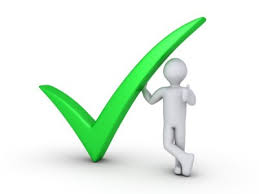 A partir de la identificación de las prioridades de conservación se da a conocer la iniciativa a los actores estratégicos
Preámbulo
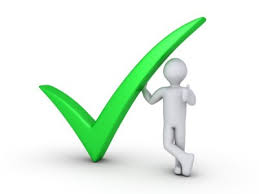 Recopila toda la información, se delimita y se categoriza el área
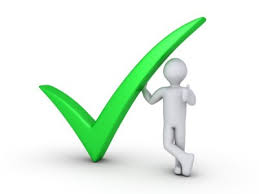 Culmina el proceso mediante la elaboración del documento síntesis y declaratoria
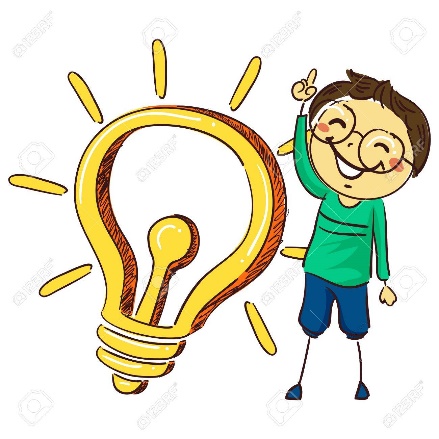 Resolución 1125 de 2015
Fase III de Declaratoria o Ampliación
Finalidad : culminar el proceso de declaración o ampliación del área protegida, por lo cual a partir de la información recolectada y analizada durante las fases de preparación y aprestamiento, se identificarán los elementos que deben ser tomados en cuenta para la declaratoria. .
Componentes:
43
Fase III de Declaratoria o Ampliación: Sustentación del proceso de declaratoria
Documento que sintetice la propuesta de la declaratoria o ampliación, que incluya: 

Introducción 

Localización

3. Caracterización biofísica, socioeconómica y cultural:
Caracterización de los aspectos más relevantes y característicos de la zona en términos de los aspectos biofísicos y socioeconómicos.
Así mismo, los grupos humanos que habitan el territorio, su cultura, tenencia de tierra, organizaciones sociales, sus características en cuanto formas de gobierno y ordenamiento territorial, así como una breve descripción de los elementos propios de la economía local y regional. 
Dentro de la caracterización socioeconómica se debe incluir la percepción de los diferentes actores sociales e institucionales frente a la declaratoria o ampliación del área protegida, al igual que compromisos y acuerdos.
44
Fase III de Declaratoria o Ampliación: Sustentación del proceso de declaratoria
4. Presiones: Caracterización de las causas, fuentes de presión y efectos que caracterizan las presiones naturales o antrópicas identificadas para el área protegida propuesta. 

Incluir el análisis de la información recopilada sobre todas las actividades, proyectos públicos y privados identificados, autorizaciones y solicitudes existentes en materia sectorial, de manera que permita tener una visión integral de los diferentes intereses y situaciones particulares, para la toma de decisión.

Incluir análisis jurídico frente a las implicaciones de la iniciativa de declaratoria sobre los proyectos sectoriales públicos y privados identificados.
 
Incluir el soporte de información para determinar la incompatibilidad o restricción en relación con las actividades mineras. 

En el caso de que se trate de una ampliación, se debe presentar el contexto del área protegida existente, especificando las presiones de la zona de ampliación propuesta.
45
Fase III de Declaratoria o Ampliación: Sustentación del proceso de declaratoria
Documento que sintetice la propuesta de la declaratoria o ampliación, que incluya:

5. Objetivos específicos de conservación

6. Justificación: Descripción de los argumentos que sustentan la declaratoria o ampliación del área frente a los criterios biofísicos y socioeconómicos, como por ejemplo: oferta de servicios ecosistémicos, representatividad, integridad ecológica, riesgo de extinción de especies (UICN, Libros Rojos, información regional o local), irremplazabilidad de ecosistemas, importancia cultural, estado predial y apropiación social frente a la propuesta de declaratoria o ampliación. 

7. Delimitación: Presentación del polígono del AP, claridad y exactitud geográfica. Incluir GDB con los elementos del paisaje que puedan ayudar a verificar los objetos geográficos incluidos dentro de los análisis.
46
Fase III de Declaratoria o Ampliación: Sustentación del proceso de declaratoria
Documento que sintetice la propuesta de la declaratoria o ampliación, que incluya:

8. Categoría propuesta: categoría y justificación frente a los objetivos de conservación y el estado de conservación en que se encuentra el área. 

9. Resultados de los compromisos y acuerdos del proceso de consulta previa: En los casos en que se haya realizado consulta previa, se deben presentar los resultados de los compromisos y acuerdos con las comunidades.
 
10. Acciones estratégicas prioritarias: Descripción de objetivos de gestión definidos para desarrollar las primeras acciones estratégicas en torno a lograr los objetivos de conservación. En este punto se deben destacar las alianzas y oportunidades de gestión en torno al manejo futuro del área protegida o la ampliación. 

11. Bibliografía y Anexos: Citas bibliográficas utilizadas para documentar la síntesis que se presenta y los anexos.
47
Fase III de Declaratoria o Ampliación: Sustentación del proceso de declaratoria
Formato digital e impreso
Enviarse para que emitan concepto previo favorable, según:
   AP nacionales: concepto de Academia Colombiana de la Ciencias Exactas y Naturales (ACCEFYN)

   AP regionales: concepto de institutos de investigación adscritos (IDEAM) y vinculados (IIAvHumboldt, INVEMAR) a Minambiente.

  AP es UAC o UACOs solicitar concepto a INVEMAR

   AP en Chocó Biogeográfico a IIAP – Instituto de Investigaciones Ambiéntales del Pacífico John von Neumann

AP en región amazónica solicitar a SINCHI

AP en resto de porción continental al Inst. Inv. de Recursos Biológicos AvHumboldt

Si se requiere solicitar colaboración a IDEAM para envío de información a quienes emiten concepto según competencia
En todo caso la emisión del concepto no deberá exceder un término de 3 meses a partir de la fecha de la radicación de la solicitud.
48
Fase III de Declaratoria o Ampliación: Acciones complementarias
Con base en la articulación de los actores sociales e institucionales relacionados con el área, se identifican y acuerdan las acciones orientadas para dar inicio a la puesta en marcha del área protegida. 

Así mismo, en el caso de presentarse comunidades étnicas, se deben tener en cuenta los compromisos de la consulta previa que apliquen.
49
Fase III de Declaratoria o Ampliación: Documentos finales de declaración o ampliación
Presentar los siguientes documentos ante la instancia competente que expide el acto administrativo por el cual se declara o amplia el área protegida:
 
Documento técnico de soporte de la declaratoria o ampliación con cartografía  y GDB.

Concepto técnico: Concepto previo de la instancia de sustentación correspondiente (Accefyn, Invemar, IIAP, Sinchi, IAVH, Ideam).

Certificaciones: Se deben presentar las certificaciones de presencia de comunidades étnicas en el territorio, expedidas por la entidad competente. 

Protocolización de la consulta previa en el caso que aplique 

Proyecto de acto administrativo de la declaratoria o ampliación del área protegida: Es elaborado por la autoridad ambiental que adelanta la ruta y debe contener nombre, la categoría de manejo, la delimitación, la extensión de superficie, los objetivos de conservación y los usos permitidos.
50
Fase III de Declaratoria o Ampliación: Suscripción Acto Administrativo de Declaratoria o Ampliación
Suscrito el acto administrativo que declara o amplia el área protegida, por parte de la instancia competente, se deben ejecutar las siguientes acciones: 

– Publicación en el Diario Oficial. 
– Enviar el acto administrativo para la fijación en los despachos de las gobernaciones y municipios que correspondan, Autoridades Ambientales Regionales correspondientes, 
Los municipios deberán incorporar el área protegida declarada o la ampliación, como determinante ambiental dentro del plan de ordenamiento territorial o el instrumento que haga sus veces.

– Enviar a Parques Nacionales Naturales de Colombia el acto administrativo de la declaración o ampliación del área protegida, junto con el polígono correspondiente en formato shape y GDB
– Incorporar en la plataforma del Registro Único Nacional de Áreas Protegidas (RUNAP) la siguiente información: la categoría de manejo, extensión geográfica, polígono, objetivos de conservación y destinación de uso y el acto administrativo de declaratoria o ampliación.
51
Fase III de Declaratoria o Ampliación: Suscripción Acto Administrativo de Declaratoria o Ampliación.
Suscrito el acto administrativo que declara o amplia el área protegida, por parte de la instancia competente, se deben ejecutar las siguientes acciones: 
 
– Ordenar al administrador del área protegida, solicitar la inscripción del acto administrativo correspondiente en los folios de matrícula inmobiliaria de los predios comprendidos dentro del área declarada, según los requerimientos que establece la Superintendencia de Notariado y Registro para tal efecto, así como proceder conforme lo establece el Estatuto Registral respecto de los bienes baldíos. 

En el caso de que se trate de la declaración o ampliación de un área protegida nacional o del Sistema de Parques Nacionales Naturales, esta información debe ser remitida por el administrador al Ministerio de Ambiente y Desarrollo Sostenible para solicitar la respectiva inscripción ante las Oficinas de Registro de Instrumentos Públicos correspondientes.
52
Consideraciones
Qué es la ruta declaratoria de un área protegida?
Cómo es el proceso de declaratoria de un área protegida?
Buenas prácticas
53
Buenas prácticas
Exhaustiva revisión bibliografía a fin de identificar vacíos de información para priorización en su levantamiento  (subsanación)
Realizar caracterización de componente fisco, biótico, social-cultural y económico base relevante para reconocimiento del paisaje su dinámica  y sus particularidades.
Equipo técnico de análisis multidisciplinario (profesionales e instituciones)
Revisar guía de ruta de declaratoria, a fin de poder revisar todos los criterios que puedan soportar la necesidad e importancia de la declaratoria y respaldar cada uno de los aplicables con información robusta que valide el criterios (información científica y técnica)
54
Buenas prácticas
Uso de herramientas : SIG y distintos recursos para procurar solventar limitación de escala y desactualización de información
Delimitación (tener en  cuenta implicaciones de manejo en área marina): forma geométrica/línea recta, basada en coordenadas lat-lon, limites naturales en lo terrestre(manejo). Menos vértices facilita el  manejo.
Trabajo y acompañamiento de comunidades y distintos actores
Generar “Documento síntesis” ordena dado siguiendo con contenido estipulado”
Visionar sostenibilidad para viabilizar su manejo.
55
Referencias bibliográficas
https://www.minambiente.gov.co/images/normativa/app/resoluciones/95-res_1125_may_2015.pdf 
http://www.humboldt.org.co/images/documentos/pdf/iavh-guia-doc-sintesis-abril-2018.pdf
https://www.minambiente.gov.co/images/normativa/decretos/2010/dec_2372_2010.pdf 
https://www.asuntoslegales.com.co/analisis/ana-maria-castro-506641/ruta-para-la-declaratoria-de-areas-protegidas-2276956
56
Gracias!
Facilitador:  Carolina García Valencia, Esp.
carolina.garca@invemar.org.co
57
Tendría que hacerse dos proceso de consulta previa una para la declaratoria y otro para la zonificación?
No. 
Se entiende que durante la consulta previa para la declaratoria las “actas de acuerdos” reflejarán compromisos y acuerdos que evidencien que las comunidades  conocen  y respaldan lo visionado en la declaratoria, lo cual debió incluir precedentes de asignación de usos. 

Formulación del Plan de manejo , proceso que incluye la zonificación, y en le se debe dar continuad a la relación con las comunidades consultadas. Ellas reconocerán el área a crear y  se deberá compartir el proceso de diseño de zonas para asegurar armonización del uso del territorio de su parte, con lo propuesta por el área (apropiación).

Decreto 2372 de 2010, art. 47: El Plan de Manejo deberá ser construido garantizando la participación de los actores que resulten involucrados en la regulación del manejo del área protegida.
58
Es posible la sustracción de área en un DRMI marino/costero, por ejemplo Sawäirü?
Áreas protegidas susceptibles de sustracción:
DMI –previa justificación técnica que pruebe que no se va en contra de los objetivos de conservación. Art. 30 de 2372 de2010. En estas áreas se puede hacer sustracción cuando por razones de utilidad pública o interés general sea necesario realizar obras, proyectos o actividades que no sean compatibles con lo dispuesto en los planes de manejo.
Áreas de reserva forestal – Minambiente estipula el trámite de Evaluación de Viabilidad de Sustracción en Áreas de Reserva Forestal de Orden Nacional, que es un proceso mediante el cual la autoridad ambiental, evalúa la pertinencia de levantar la figura jurídica de reserva forestal de Ley 2° de 1959 o en un área específica para el desarrollo de un proyecto, obra o actividad; en este sentido la evaluación de sustracción está referida a una decisión de ordenación del área objeto de solicitud.
https://www.minambiente.gov.co/index.php/tramites-minambiente/evaluacion-de-sustraccion-en-areas-de-reserva-forestal 

Áreas de Reserva de la sociedad civil (privada)
Distritos de conservación de suelos
59
Es posible la sustracción de área en un DRMI marino/costero, por ejemplo Sawäirü?
Áreas protegidas no susceptibles de sustracción:
Sistema de Parques Nacionales 
Los Parques Naturales son bienes de uso público y obtienen el carácter inembargable (exentos de retención judicial como un bien) , inalienable (no se pueden pasar o transmitir de un individuo a otro ) e imprescriptible (nunca pierden sus derechos) (Sentencia C598 de 2010 de la Corte Constitucional) 
El Ministerio de Ambiente no  tiene justificación (no existe motivo) para sustraer áreas protegidas. 

Parques Naturales Regionales
Las CARs no tienen justificación (no existe motivo) para sustraer áreas protegidas
60
Es posible la sustracción de área en un DRMI marino/costero, por ejemplo Sawäirü?
Áreas protegidas no susceptibles de sustracción:
Sistema de Parques Nacionales 
Puede haber cambio de totales del área en  AP, que se reflejen en en Resoluciones. Por ajuste en la estimación de extensión por: - cambio de límites  (naturales)

- Actualización de estimación de áreas por uso de tecnología de SIG mejora precisión (años 70s)
 - Colindante con territorios colectivos…


Pero NO sustracción
61
Referencias
http://www.ocampoduque.com/wp-content/uploads/2015/12/Cartilla-areas-protegidas-final.pdf

Decreto 2372 de 2010

http://www.parquesnacionales.gov.co/portal/wp-content/uploads/2014/05/concepto.pdf
62